Математика для детей
6-7 лет
Письмо от Буратино
«Дорогие ребята! Пожалуйста, помогите мне! Злой кот Базилио и лиса Алиса закрыли меня в темной комнате, а  золотой ключик бросили в озеро. Если вы не успеете до 9ч 35 мин. выполнить задания, которые они вам представили, то ключик уйдет на дно. Ребята, помогите мне, пожалуйста, выйти отсюда, мне страшно».
Разминка «Не зевай, на вопросы отвечай! »
Задание №1
 1. Какой сегодня день недели?
2. Какой день недели был вчера?
3. Какой день недели будет завтра?
4. Сколько всего дней в неделе?
5. Какой день идёт после четверга?
6. Как называется пятый день недели?
7. Как называются «выходные» дни недели?
8. Какой день недели между понедельником и средой?
Задание №2. «Сосчитай примеры и найди свое место»
 Задание № 3. «Закрывай окошки» 
Задание № 4. «Составь 3 треугольника» 
Задание №5. «Веселые задачки»
Задание № 6. «Рассели соседей»
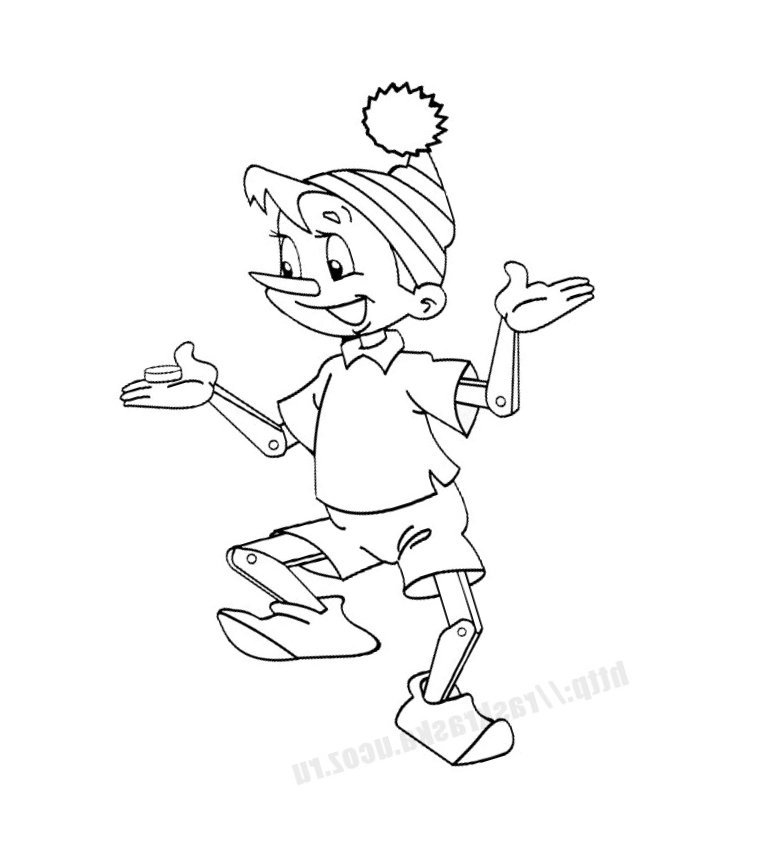 № 1
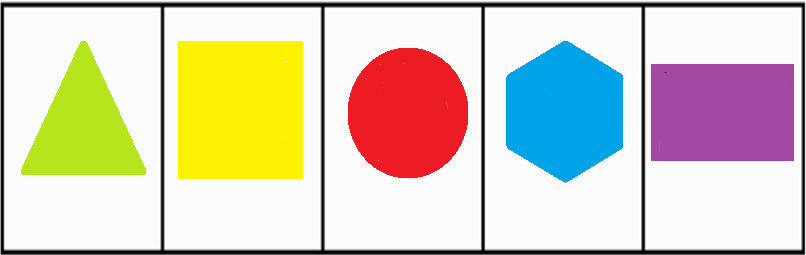 № 2
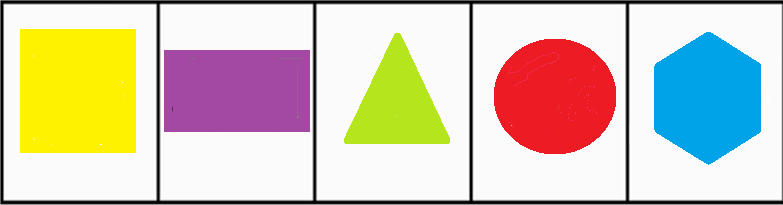 № 3
№ 4
Задание № 4.
Гимнастика
Веселые задачи:
Задание №5. «Веселые задачки»
1.«На ветке висели 4 яблока, 2 яблока сорвали. Сколько яблок осталось висеть на ветке? (2)

2.«На большом диване в ряд Куклы Танины сидят:
2 матрёшки, Буратино,
И весёлый Чиполлино.
Помогите Танюшке.
 Сосчитать игрушки.

3. Шесть весёлых медвежат,
За малиной в лес  спешат,
Но один малыш устал,
От товарищей отстал. 
А теперь ответ найди
 Сколько мишек впереди?